The following presentation is supplemental to NCHRP Research Report 1103: The Effect of Vehicle Mix on Crash Frequency and Crash Severity (NCHRP Project 22-49). The full report can be found by searching on the report title on the National Academies Press website (nap.nationalacademies.org).
The National Cooperative Highway Research Program (NCHRP) is sponsored by the individual state departments of transportation of the American Association of State Highway and Transportation Officials. NCHRP is administered by the Transportation Research Board (TRB), part of the National Academies of Sciences, Engineering, and Medicine, under a cooperative agreement with the Federal Highway Administration (FHWA).  Any opinions and conclusions expressed or implied in resulting research products are those of the individuals and organizations who performed the research and are not necessarily those of TRB; the National Academies of Sciences, Engineering, and Medicine; the FHWA; or NCHRP sponsors.
NCHRP Project 22-49The Effect of Vehicle Mix on Crash Frequency and Crash Severity
Project Final Presentation
November 2023
Project Team
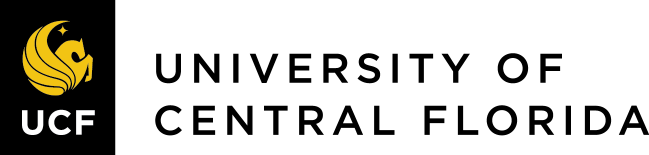 Project Final Presentation
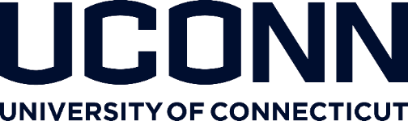 3
Outline
Project Final Presentation
4
Project Background
Highway Safety Manual (HSM) provides methods and procedures in estimating crashes at different levels.

However, these methods currently do not account for the influence of vehicle mix information while model estimation. 

Recent research efforts show a substantial impact of vehicle mix on crashes.

The incorporation of vehicle mix would improve crash predictive methods and assist in better use of the limited funds and resources.
Project Final Presentation
5
Project Background
The current project has 
explored the impact of vehicle mix on crash analysis. 
developed crash frequency and severity models for jurisdictions with vehicle mix data available by facility type.
incorporated vehicle mix information in newer approaches.

The newer approaches proposed have the advantage of being developed for recently completed NCHRP research (17-85) and would naturally lend themselves to modifying the HSM model structure for future versions.
Project Final Presentation
6
Project Objectives (from RFP)
Objective 1
Objective 2
Project Final Presentation
7
Project Tasks Completed
Project Final Presentation
8
Project Tasks Completed
Project Final Presentation
9
Project Tasks Completed
Project Final Presentation
10
Data Source
Panel Meeting
Variables missing
Variables missing
11
Facility Selection
First, the team focused on the facilities that are covered in the first edition of the HSM
 rural two-lane two-way roadways, rural multilane highways, urban/suburban arterials, freeway segments and intersections
Each facility is further categorized into multiple categories based on different variables (number of lanes, presence of median).
Estimating models for all the facilities will require substantial amount of time and effort
 Vehicle mix might not vary across locations
The research team focused on major facilities based on total and heavy vehicle crashes.
Interim Panel Meeting
12
Facility Selection (Coarser Level)
Interim Panel Meeting
13
Facility Selection (Finer Level)
4-lane divided
6-lane divided
8-lane divided
10-lane divided
4-lane divided
6-lane divided
8-lane divided
2-lane undivided
3-lane 
4-lane undivided
4-lane divided
5-lane
Interim Panel Meeting
3-leg STOP controlled
4-leg STOP controlled
3-leg signalized
4-leg signalized
3-leg STOP controlled
4-leg STOP controlled
4-leg signalized
14
Facility Selection: Detailed Classification
Facility Type
Limited Access Facilities:
Urban 4-LD 
Urban 6-LD 
Urban 8-LD 
Urban 10-LD
Rural 4-LD 
Rural 6-LD 
Rural 8-LD
Arterials:
Urban 2-LUD 
Urban 3-L 
Urban 4-LUD 
Urban 4-LD
Urban 5-L
Rural 2-LUD 
Rural 3-L 
Rural 4-LUD 
Rural 4-LD
Rural 5-L
CA
CT
FL
IL
MN
TX
WA
Segment Facility
Panel Meeting
STOP Controlled:
Urban 3-leg
Urban 4-leg 
Rural 3-leg
Rural 4-leg
CA
CT
FL
MN
Intersection Facility
Signalized:
Urban 3-leg
Urban 4-leg
Rural 4-leg
24 Facilities
15
Pooled Datasets
Facility Type
Panel Meeting
Repeat process by 
facility type
Validation Sample
Estimation Sample
16
Variable Assessment
Dependent Variables 
KABCO severity scale
K (fatal crashes),
A (incapacitating crashes), 
B (non-incapacitating crashes), 
C (possible injury crashes), and 
O (no injury crashes). 

For intersection crashes - crashes that occurred within a 250ft intersection buffer are assigned.
Panel Meeting
17
Variable Assessment
Independent Variables
HSM aligned variables
Roadway Characteristics 
Lane width, median width, shoulder width
Traffic Characteristics
AADT, major AADT, minor AADT
New vehicle mix variables
Coarser Level: %truck, %major road truck, %minor road truck
Finer Level: %truck types (single unit, double unit etc.)
Panel Meeting
18
Vehicle Mix Data Availability
Interim Panel Meeting
19
Approach and Assumptions of Vehicle Mix Data
We employed state specific GIS data
Developed approaches to match the nearest sections in GIS using proximity tools

When data for the exact crash year was not available, AADT data for the crash year was employed along with the truck percentage from the nearest years (with an upper limit of 2years) to get truck AADT

For jurisdictions without any Truck data, we employed Quasi-induced Exposure method to generate data (for Connecticut)
Panel Meeting
20
Generating Vehicle Mix Data
For Connecticut, we do not have information on vehicle mix
We adopted the QIE approach to generate vehicle mix data

Basic Idea: Proportion of a driver/vehicle category not at fault in two- or more-vehicle collisions is related to the exposure of that driver/vehicle category in the entire driving population at the location
 We aggregated nearby sites to get a large sample to estimate the proportions
 It allows us to accommodate vehicle information purely relying on crash data
 Further, the relative appropriateness of the approach can be easily evaluated
Panel Meeting
21
Model Estimation with Truck Data
Based on the data availability, we used following variables as vehicle mix data
%truck: Truck AADT*100/AADT
%SUT: Single unit truck AADT*100/AADT
%major road truck: Truck AADT in major road*100/major road AADT
%major road truck: Truck AADT in minor road*100/minor road AADT

To consider additional forms of truck traffic affecting crash counts
We tested for the impact of trucks in locations with high truck volume
These are locations with truck proportion >= 85th Percentile of truck traffic proportion for the facility type
For Rural Arterial 2 Lane Undivided (RA2LUD) segments, the high truck 85th percentile value was 20%.
Panel Meeting
22
Model Frameworks
Project Final Presentation
Test and finalize 
SPF and SDF with 
vehicle mix variables
23
HSM Model
HSM models were estimated and used as benchmark for comparison of the newly developed model systems in terms of data fit and predictive ability.
Panel Meeting
24
Multivariate Count Method
Injury
ID
PDO
Fatal
4
6
0
1
5
6
1
2
2
5
1
3
3
4
0
1
Total Crash
Panel Meeting
Crash counts
10
Develop Multivariate Poisson Log-normal (MVPLN) model 
for crash severity levels 
at each facility type
12
by severity level
8
4
25
Count Fractional Split Method
Injury
ID
PDO
Fatal
Injury
PDO
Fatal
4
6
0
1
0.4
0.6
0
5
6
1
2
0.42
0.5
0.08
2
5
1
3
0.25
0.63
0.12
3
4
0
1
0.75
0
0.25
Total Crash
NB 
Model
Panel Meeting
Ordered Fractional Split Model
10
12
8
Predicted
Severity Proportions
X
Predicted
Total Crash Counts
4
Predicted
Severity Counts
26
Calibration of NB-OPFS Model
Models were developed considering 7 States for segment facilities (CA, CT, FL, IL, MN, TX, WA), and 4 States for intersection facilities (CA, CT, FL, MN)

Calibration is recommended for other states
Panel Meeting
27
Calibration of MVPLN Model
Models were developed considering 7 States for segment facilities (CA, CT, FL, IL, MN, TX, WA), and 4 States for intersection facilities (CA, CT, FL, MN)

Calibration is recommended for other states
Panel Meeting
28
Model Selection
Use of mean square error and predictive error
We employed two different measures of fit:

Mean Absolute Deviation (MAD)


Mean Squared Prediction Error (MSPE)
Panel Meeting
The smaller the value, the better the model predicts observed crashes.
29
Model Selection Process
For each facility type: 3 Models
HSM
Multivariate Poisson Lognormal
Negative Binomial Fractional Split

For each model: 2 Performance measures
MAD
MSPE

MAD and MSPE
2 samples: estimation and validation
For all 5 severity (KABCO) categories
Identifying the “best” model is challenging
20 dimensions are compared (2*2*5)
It is unlikely: single model outperforms across all 20 measures
Panel Meeting
30
Model Selection Process
Hence, we considered 2 approaches 
The first approach employs total crash frequency – model that performs better in predicting total crash counts for both samples (estimation and validation) 
The second approach employs a scoring process where the models that perform well for the severity levels are awarded a point and the score for each model across the severity levels is aggregated. 
The final selection is considered based on 2 approaches
Panel Meeting
31
Model Selection Process
Scenario 1
Scenario 2
Panel Meeting
Scenario 3
If 2 different models are selected based on the 2 approaches, both models are considered.
32
Model Selection for Facility Group
Panel Meeting
33
Model Selection for Facility Group
Panel Meeting
34
Model Recommendations for Segment Facilities
Project Final Presentation
35
Model Recommendations for Intersection Facilities
Project Final Presentation
36
Final Report
Chapter 6: Model Parameters
Project Final Presentation
37
Excel Spreadsheet Tools
To aid the practitioners in implementing the new models the research team developed three excel spreadsheet tools including: 
 22-49 Spreadsheet Tool without Calibration, 
22-49 Spreadsheet Tool with Calibration, and 
22-49 Data Input and Prediction Tool
Project Final Presentation
38
Excel Spreadsheet Tools
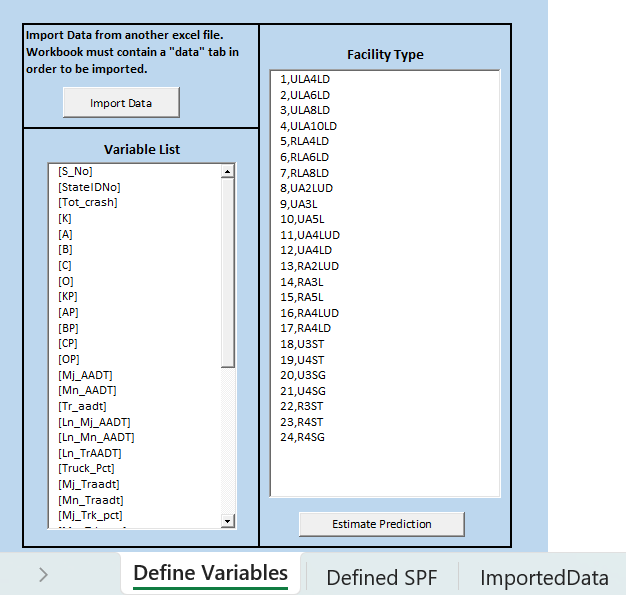 22-49 Spreadsheet Tool without Calibration:
Provides predictions for the user provided data directly without considering calibration.
Project Final Presentation
39
Excel Spreadsheet Tools
22-49 Spreadsheet Tool with Calibration: 
Provides predictions for the user provided data while modifying the predictions considering calibration.
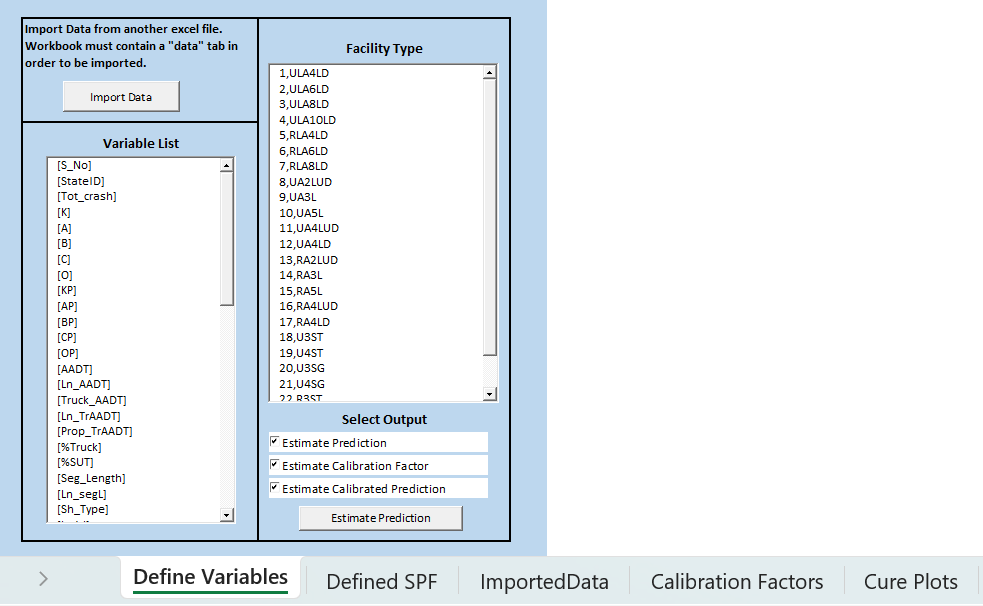 Project Final Presentation
40
Excel Spreadsheet Tools
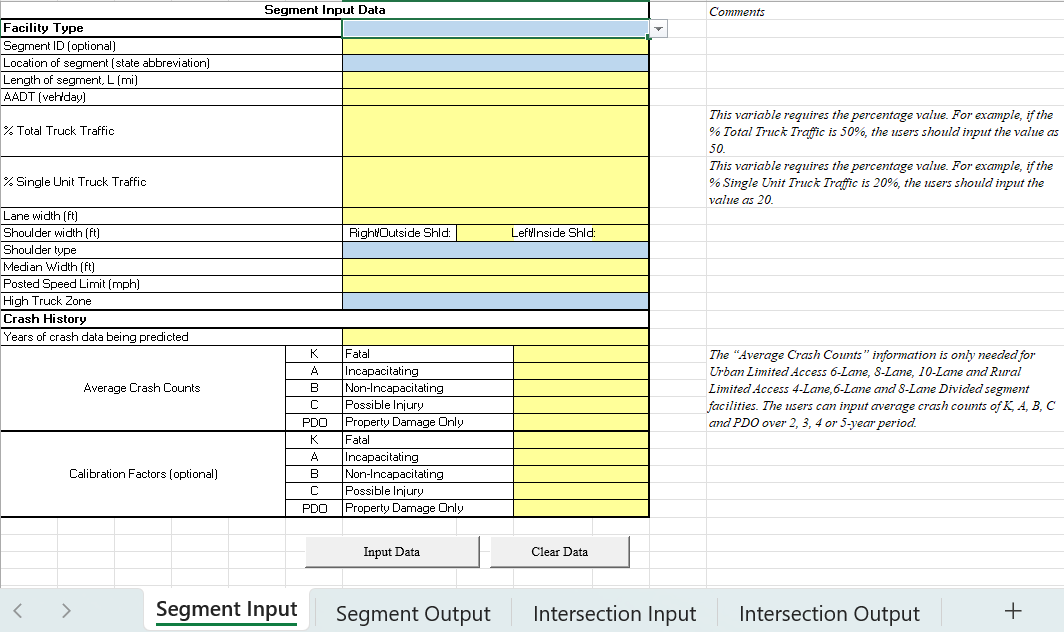 22-49 Data Input and Prediction Tool: 
Provides practitioners a tool to undertake crash frequency and severity analysis at a facility resolution (segment and intersection).
Project Final Presentation
41
Spreadsheet Tool User Guide
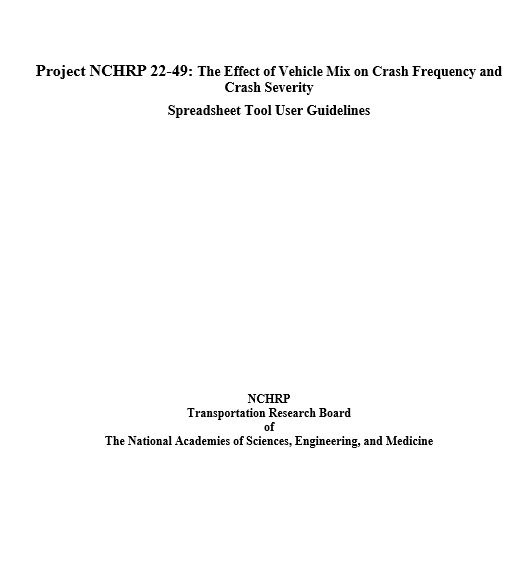 Project Final Presentation
42
Thank you
Project Final Presentation
43